Border Governance: GIZ support to the African Union Border Programme
Ninth Meeting of the United Nations Global Geospatial Information Management for Africa (UN-GGIM: Africa)
Yannick Le Gléau | 16 August 2023
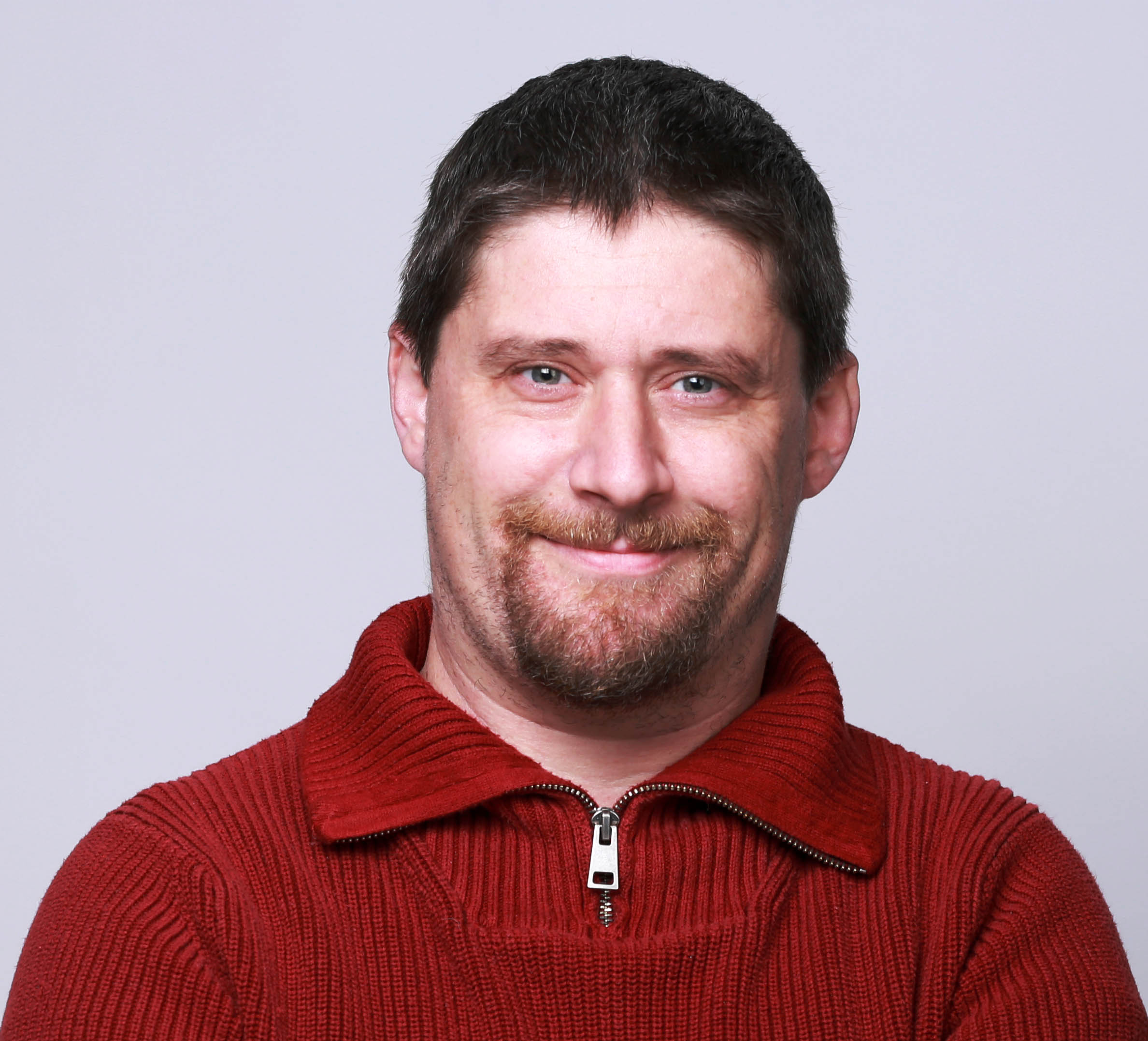 Quick introduction…
Yannick Le Gléau
Working for GIZ, the German International Cooperation
… But French by nationality
Worked for 13 years in different African Countries. All my working experiences were related to geospatial information management for international development projects
Urban Planning, Establishment of Land Information System, National topographic Mapping, Geologic cartography…
Lived in Mauritania (5 years), Mali (3 years), Tanzania (2 years), Congo-Brazzaville (6 months) and now Ethiopia (since 2021)

Pure product from the French Mapping Agency (IGN).
Training at the French National School of Geographic Sciences (ENSG)
Worked for 5 years with IGN-FI

Proud to have joined GIZ and the border community since 2 years and a half !
Contact
Yannick.legleau@giz.de
+33 6 62 53 69 48 (WhatsApp)
Page 2
16 Aug. 2023
GIZ-AUBP : overview for UN-GGIM conference
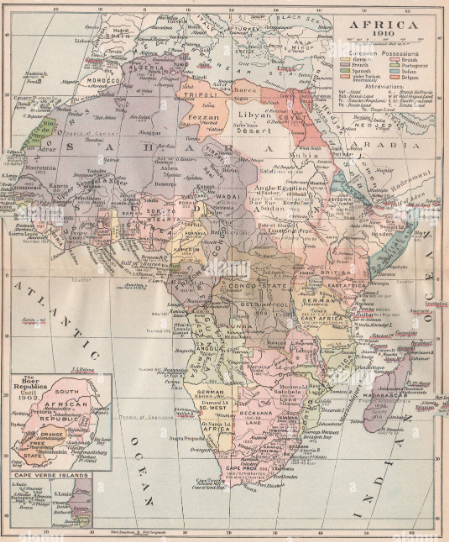 History of the African borders
Since always: African countries and empires have existed without the “Westphalian” borders principle

1440 –1884 : European trade posts along the African coast 

1884/5: Berlin conference 

1964 Cairo Declaration – intangibility of borders 

2007 Declaration of AUBP by the Conference of African Ministers in charge of border issues in Addis Ababa

2008 Start of German Support 

2027 Extended deadline
Page 3
16 Aug. 2023
GIZ-AUBP : overview for UN-GGIM conference
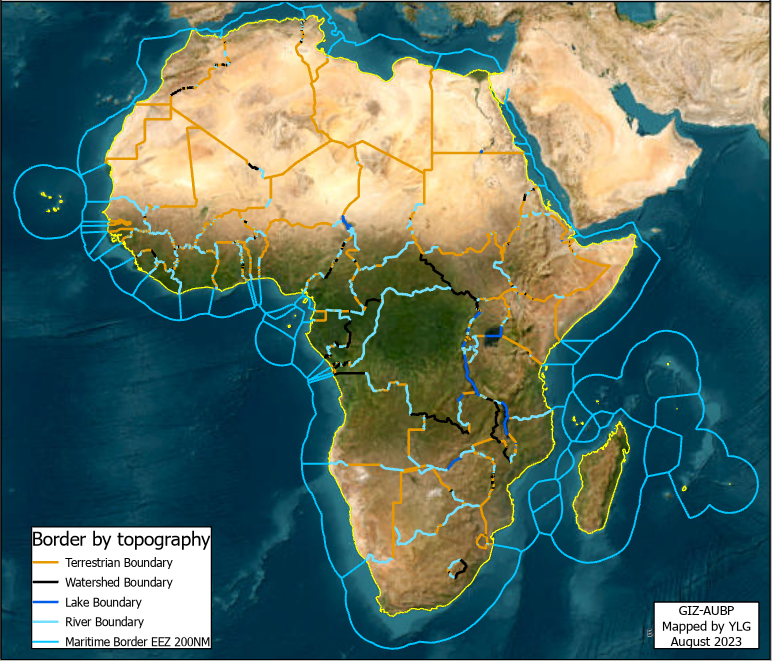 Description of African boundaries
Continental (non-maritime) borders are around 80 000 km long

55 000 km dry-land
22 000 km of river boundaries
3 000 km of lake boundaries

43% geometrical: straight / equidistant lines, arcs 
33% rivers and lakes 
13% watershed lines 
11% other (Foucher, 1991)

Maritime boundaries : around 64,000 km
Page 4
16 Aug. 2023
GIZ-AUBP : overview for UN-GGIM conference
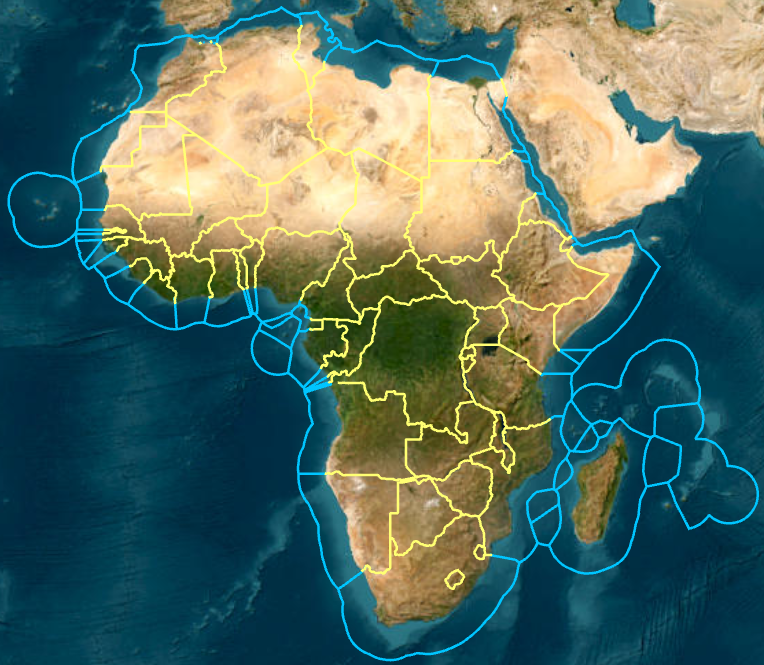 Why borders matter ?
In 2010, a study shown that only a third of the African borders are properly defined.

OECD led a study ‘Borders and Conflicts in North and West Africa’ which demonstrates the link between the probability of an armed conflict occurring and its distance from the border

Poorly defined borders are a potential source of conflict
African borders have a significant impact on peace and stability on the African continent.
Page 5
16 Aug. 2023
GIZ-AUBP : overview for UN-GGIM conference
Threats related to ill-defined borders
Page 6
16 Aug. 2023
GIZ-AUBP : overview for UN-GGIM conference
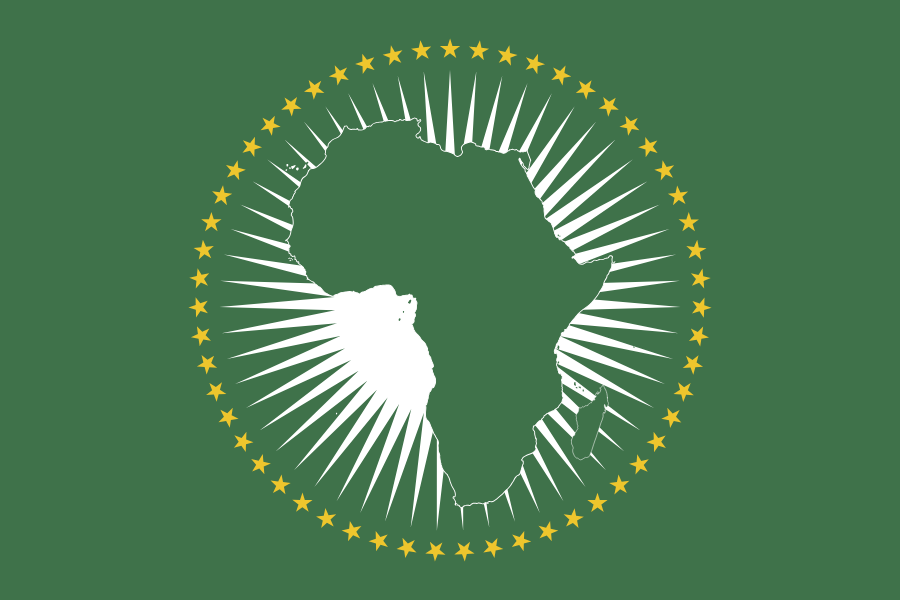 AUBP overview
The African Union considers ill-defined borders as potential sources of conflict, especially when natural resources are discovered in the border regions. Such borders are a threat to peace and security, and they hinder regional integration, economic growth and development. 

In 2007, the AU launched the African Union Border Programme (AUBP) as a direct response to these risks. Clearly defined, internationally recognised and locally accepted state borders are therefore considered to be an important basis for conflict prevention.
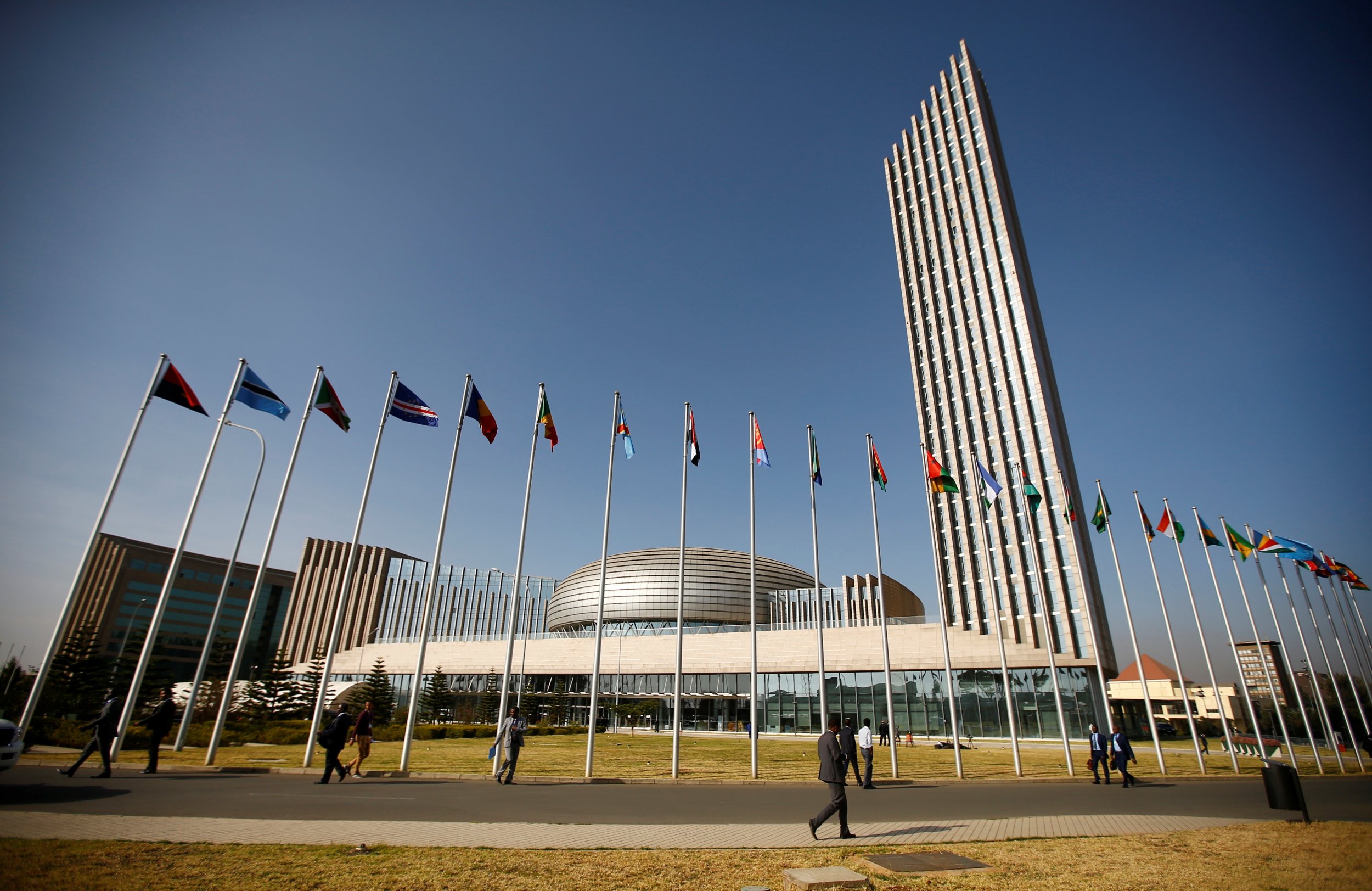 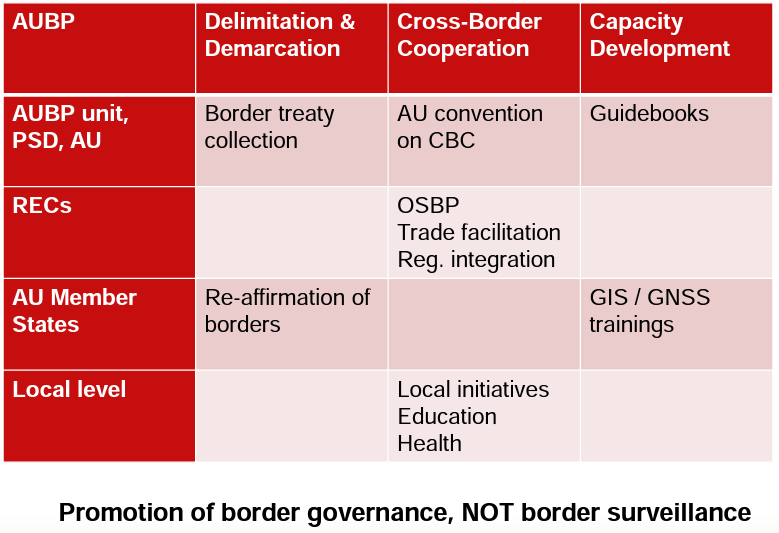 Page 7
16 Aug. 2023
GIZ-AUBP : overview for UN-GGIM conference
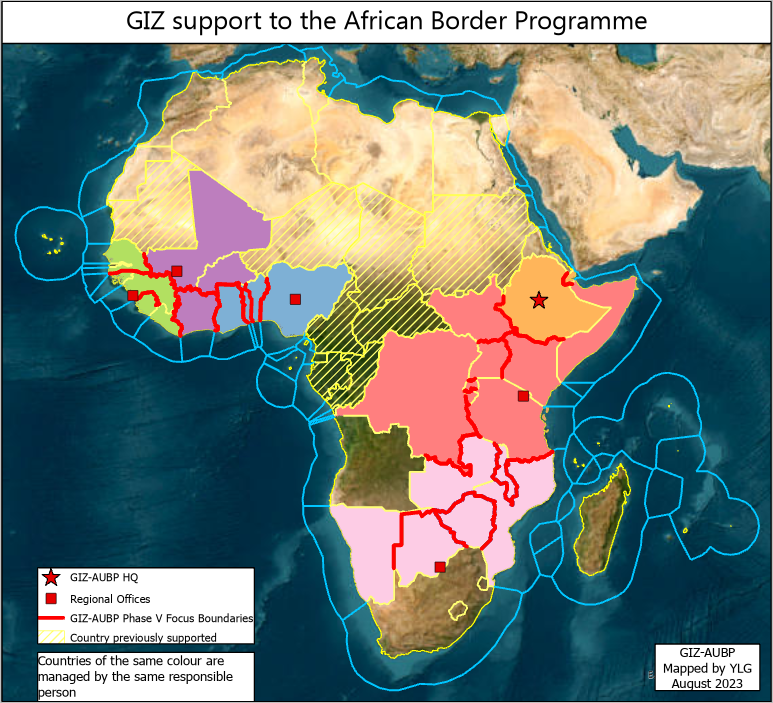 GIZ support to AUBP
GIZ support the African Union Border Programme since 2008

 A coordination team in Addis Ababa works closely with the Commission of the African Union. 
Colleagues in various countries support the implementation of the AUBP on the regional (RECs), national (MS) and local levels (Crossborder communities).

Motto :
From Barriers to Bridges
Page 8
16 Aug. 2023
GIZ-AUBP : overview for UN-GGIM conference
Focus on the delimitation-demarcation component
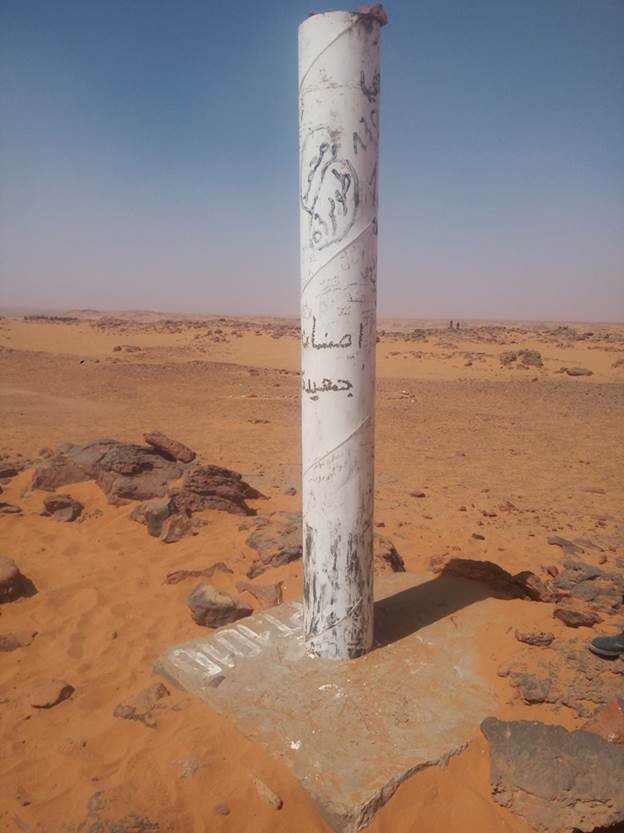 Delimitation and demarcation

Member States use improved technical and planning capabilities for the common definition of borders

Advice on the preparation and implementation of Delimitation and Demarcation (land, river and maritime boundaries) and Delineation (high seas, continental shelf)

Acquisition and processing of geodata and support for complex software, land, satellite and airborne survey processes
Page 9
16 Aug. 2023
GIZ-AUBP : overview for UN-GGIM conference
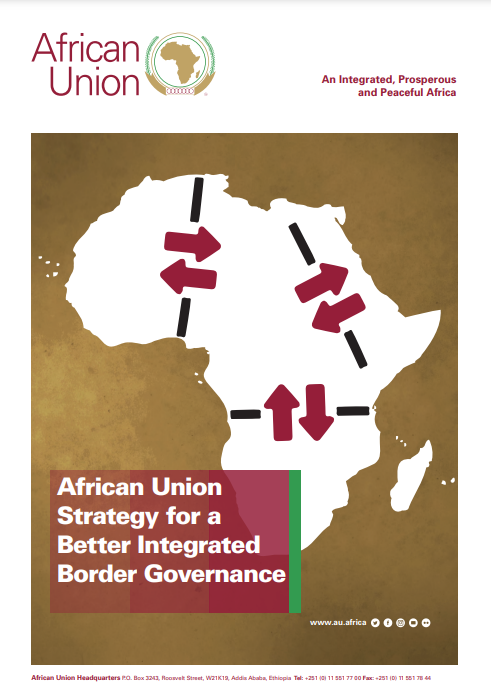 African Union Border Governance Strategy
Adopted in 2020 by the African Union Commission

Roadmap and guidance for better integrated border governance
Development of Capabilities for Border Governance
Conflict Prevention and Resolution, Border Security & Transnational Threats
Mobility, Migration & Trade Facilitation
Cooperative Border Management
Borderland Development and Community Engagement
Page 10
16 Aug. 2023
GIZ-AUBP : overview for UN-GGIM conference
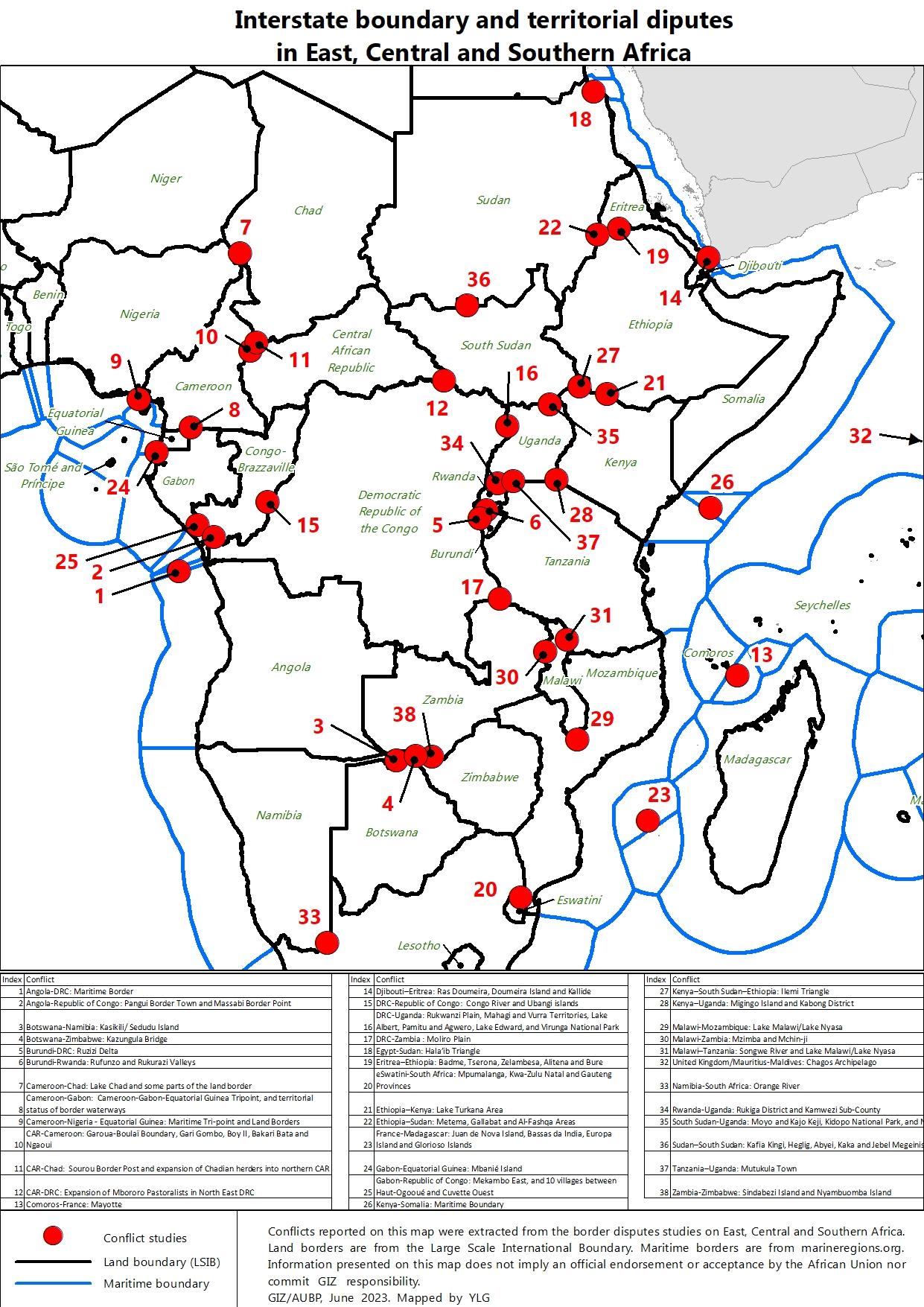 Conflict studies
AUBP, GIZ, the involved RECS and Member States commit to prepare regional studies on Interstate boudary and territorial disputes.

Study finalized and validated for East and Horn of Africa
Study finalized but not validated yet for Southern Africa
Study finalized but not validated yet for Central Africa
Study to be conducted for Western Africa

Without taking into consideration Western and Northern Africa, the studies reported 38 border conflicts.
Around 65 borders conflicts active or latent (depending on the definition we give to a border conflict).

This studies allows to have a deeper understanding of the different border disputes across Africa and provide guidances on priorities for AU and GIZ.
Page 11
16 Aug. 2023
GIZ-AUBP : overview for UN-GGIM conference
Usual demarcation process
Best case scenario 
Joint decision by country A + country B to demarcate their border 
(opt.) joint request for support to AUBP 
Setting up of a joint boundary commission 
Tracking of existing treaties and other legal documents 
Analysis and evaluation of treaties, new supersedes old 
Delimitation: agreeing on the boundary line 
(opt.) delimitation treaty 
Demarcation on the ground, surveying, (opt.) mapping 
Demarcation treaty
Page 12
16 Aug. 2023
GIZ-AUBP : overview for UN-GGIM conference
Confidence building
Support to bilateral meetings for the Joint Border Commisions
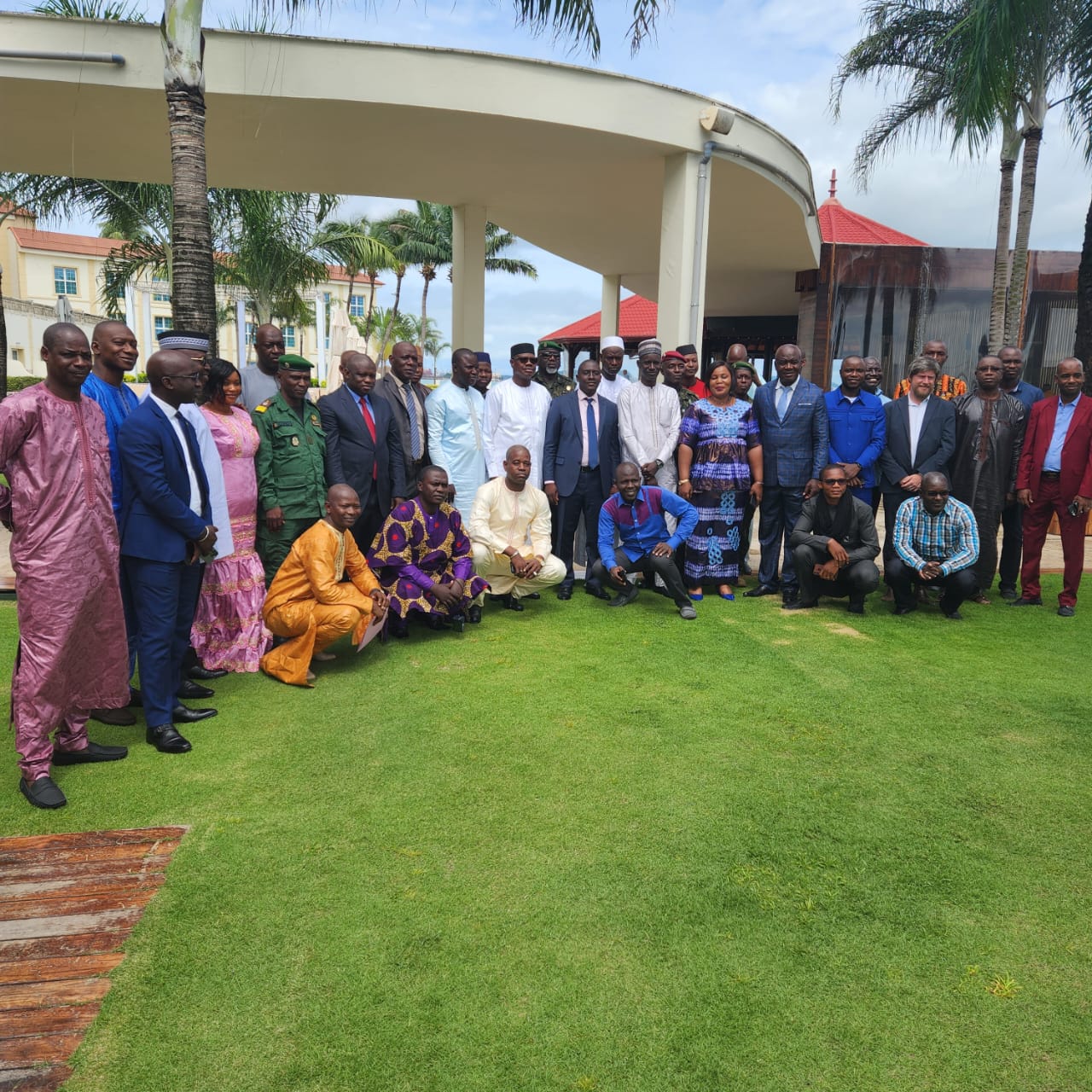 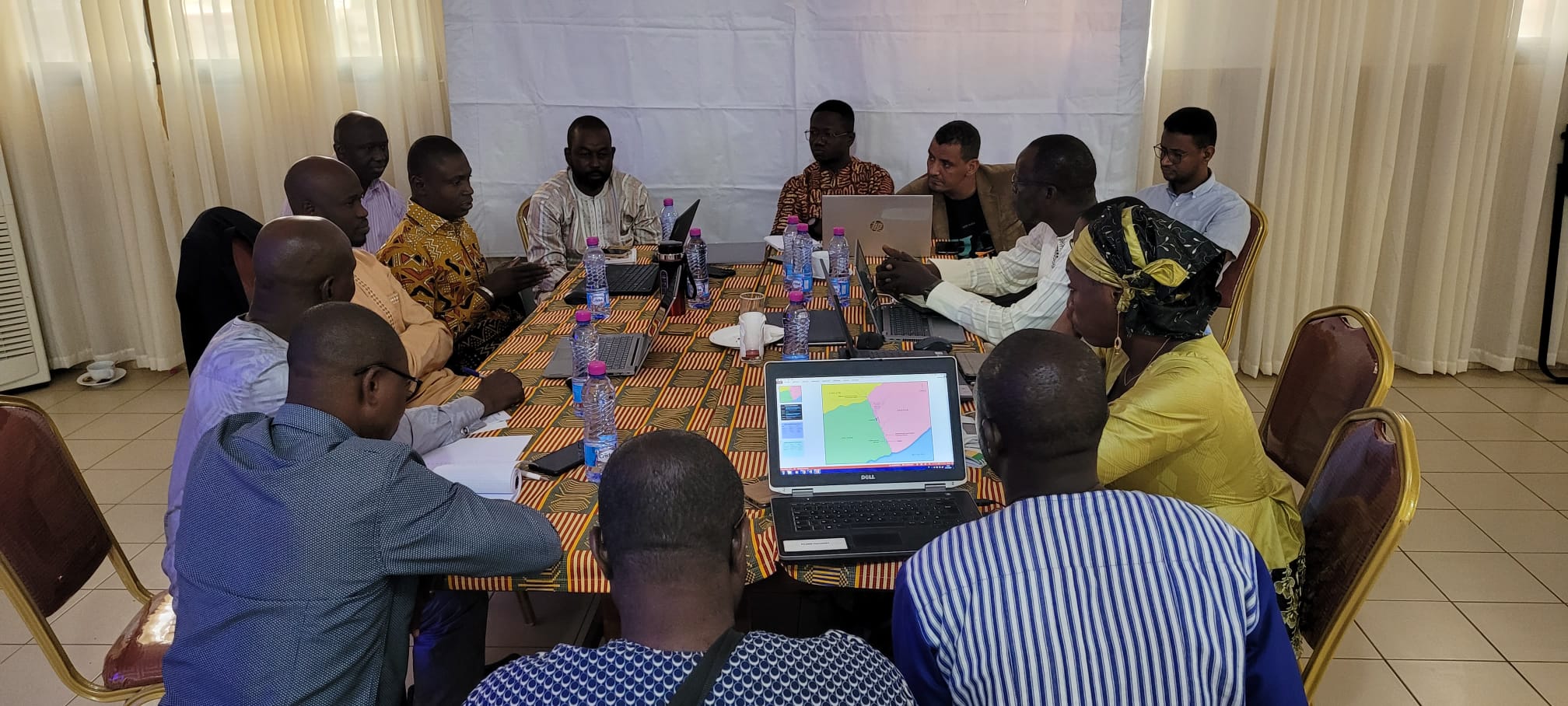 Page 13
16 Aug. 2023
GIZ-AUBP : overview for UN-GGIM conference
Support to recognition field work
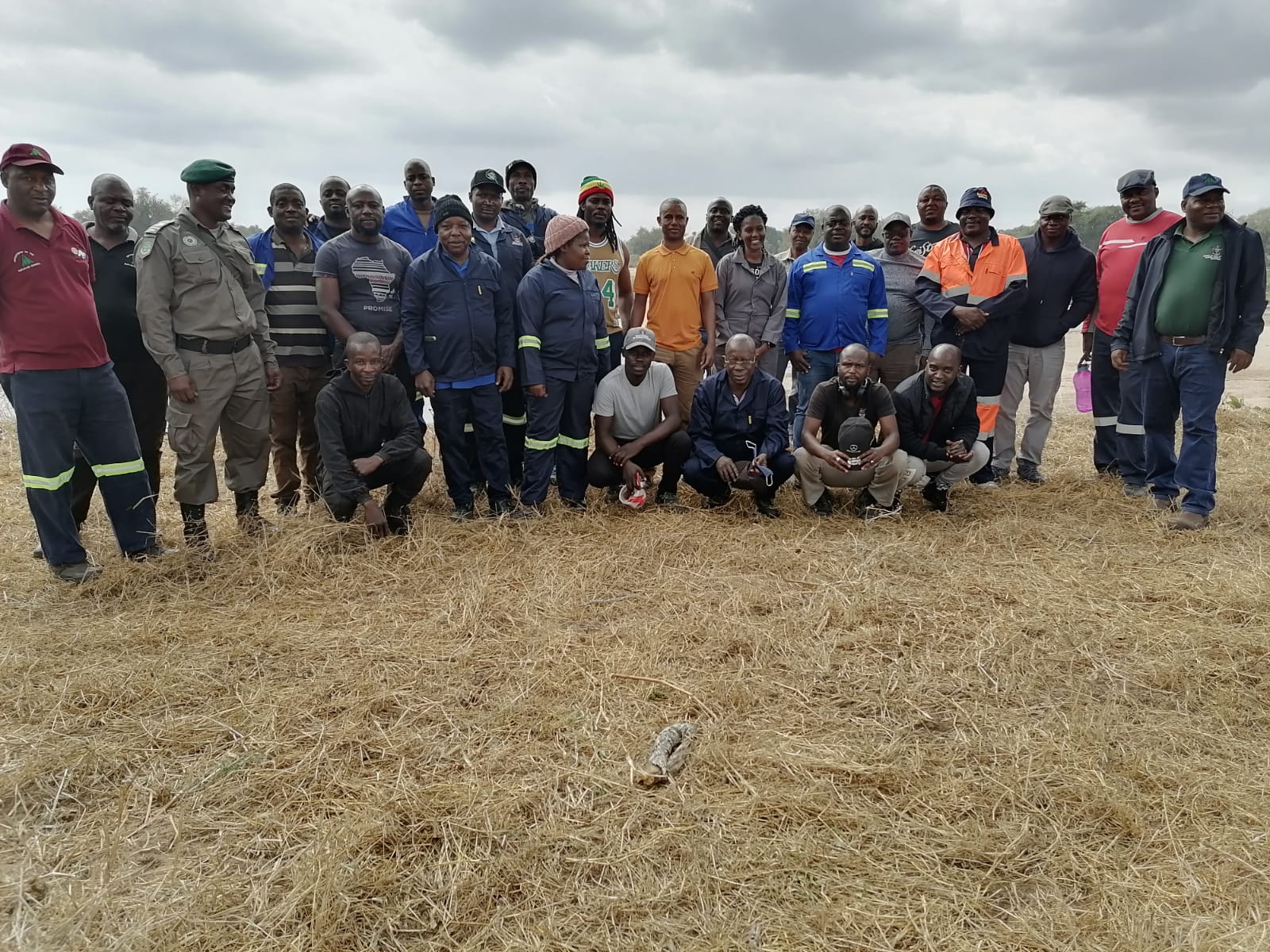 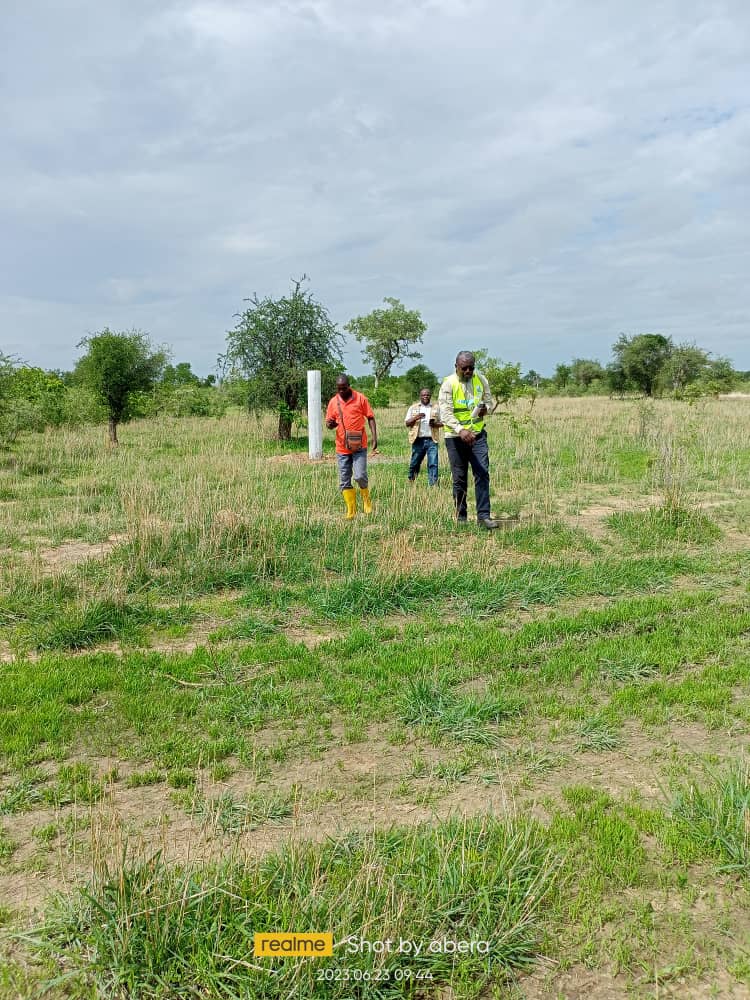 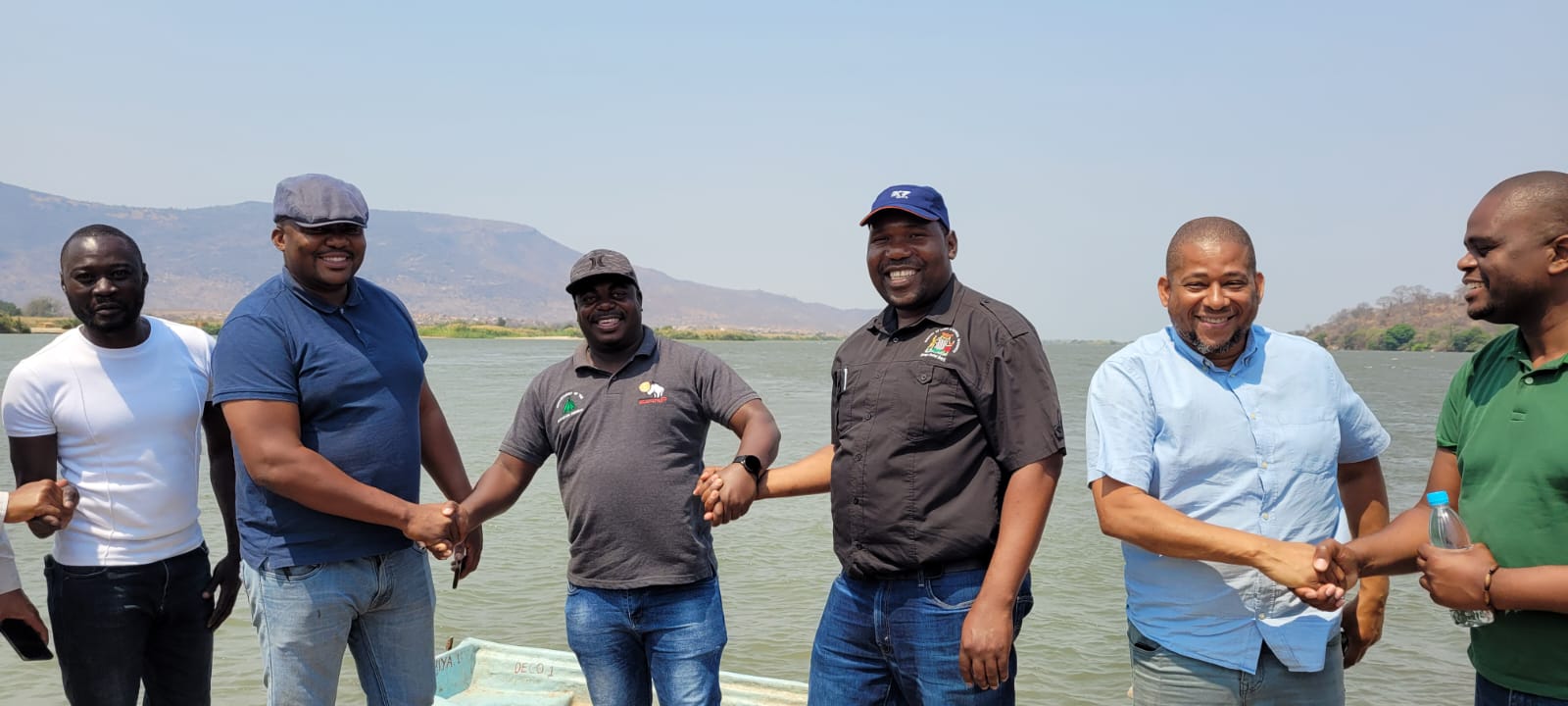 Page 14
16 Aug. 2023
GIZ-AUBP : overview for UN-GGIM conference
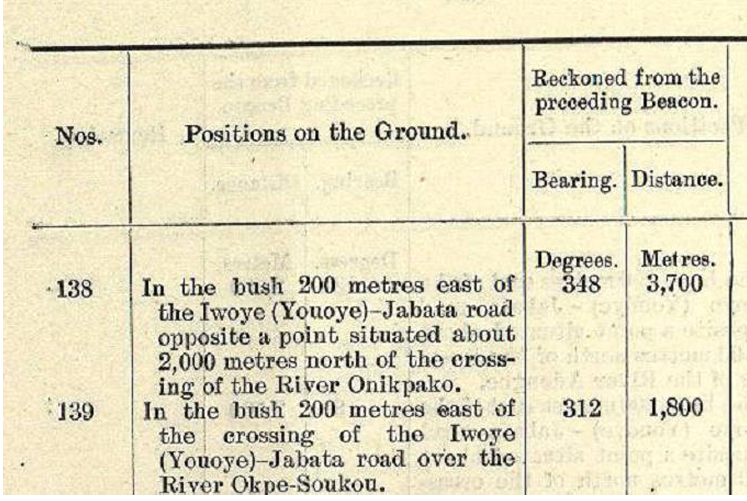 Collection of treaties
Support to the treaty collection

Support to analyse the treaties
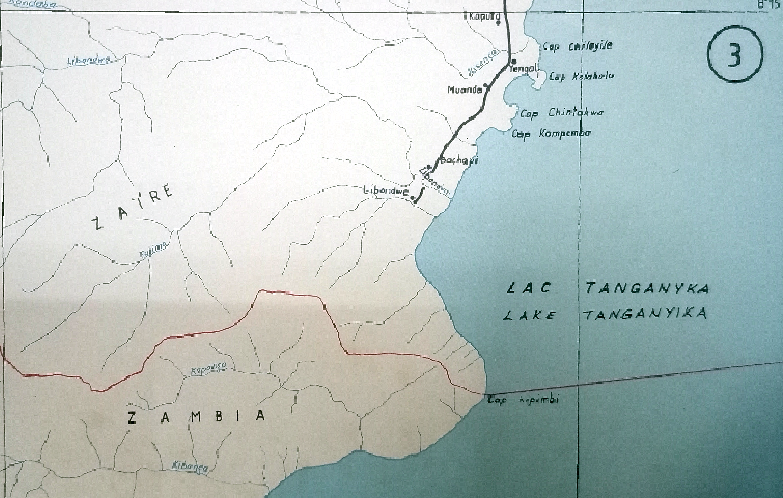 Page 15
16 Aug. 2023
GIZ-AUBP : overview for UN-GGIM conference
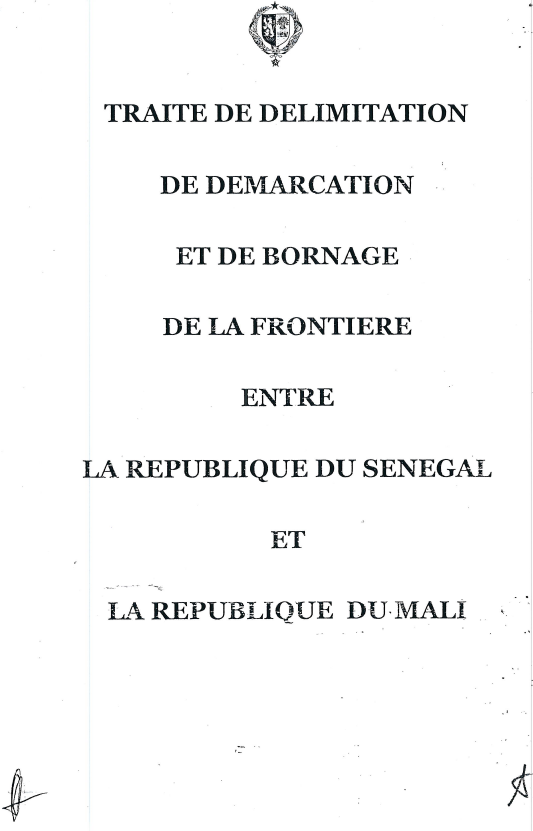 Support to new treaty drafting
Support to draft new treaties

Why do we think it’s important ?
Colonial border treaties are often outdated

They describe in vague terms where the border runs

The topography of many borders has changed during the 60 last years, many border beacons have been destroyed

Make ajustement on the border defined at the colonial time to take into consideration reality on the ground

Domestication of the borders, take full responsibilty of the agreed border
Page 16
16 Aug. 2023
GIZ-AUBP : overview for UN-GGIM conference
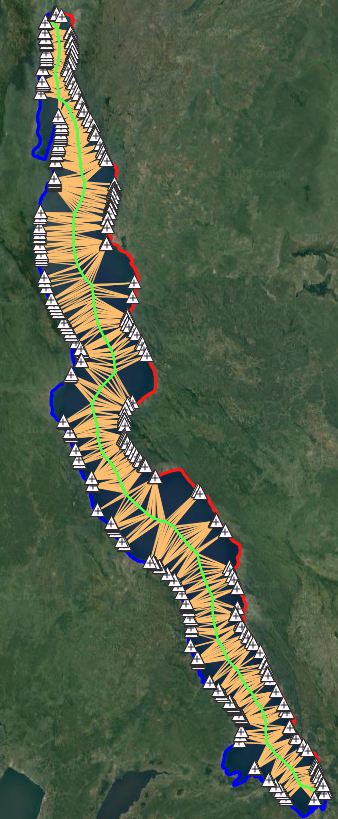 Median line calculation tool
Prepared for Lake Tanganyika median line calculation

Runs on QGIS : no licence required.

Based on Voronoï diagrams

Allow to calculate the median line thanks to the digitalization of the shoreline

Only problems
Take hours to compute results
Not based on geodetic lines. A few meters difference for large surfaces such as Lake Tanganyika, a few centimeters for rivers

Advantages
Don’t need training
FREE !
Relevant for land-lock countries

Garbage in = garbage out
Page 17
16 Aug. 2023
GIZ-AUBP : overview for UN-GGIM conference
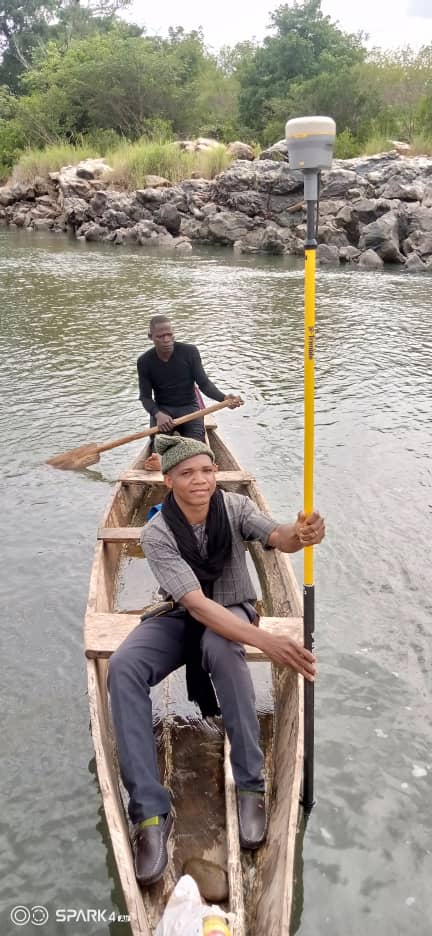 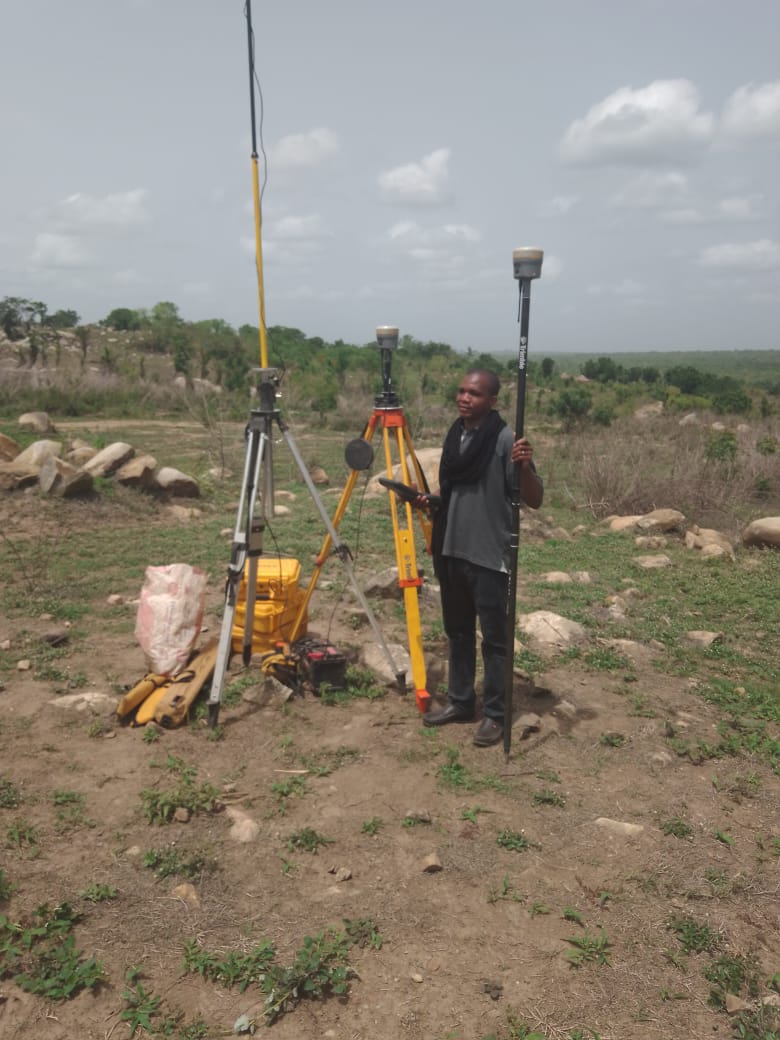 River boundaries : thalweg identification
Benin and Togo fully delimitated their shared border.
Land boudaries (demarcated)
River boundaries
Non-navigable watercourse (median line)
Navigable rivers (thalweg)

Thalweg identification method along River Mono
Identification of the deepest point of the river every 100 m along the rivers (220 km long)
GNSS/RTK technology used
Bathymetric data processed with an in-house geostatistical tools for data processing 
Common decision to agree that border coordinates are perpetual
Page 18
16 Aug. 2023
GIZ-AUBP : overview for UN-GGIM conference
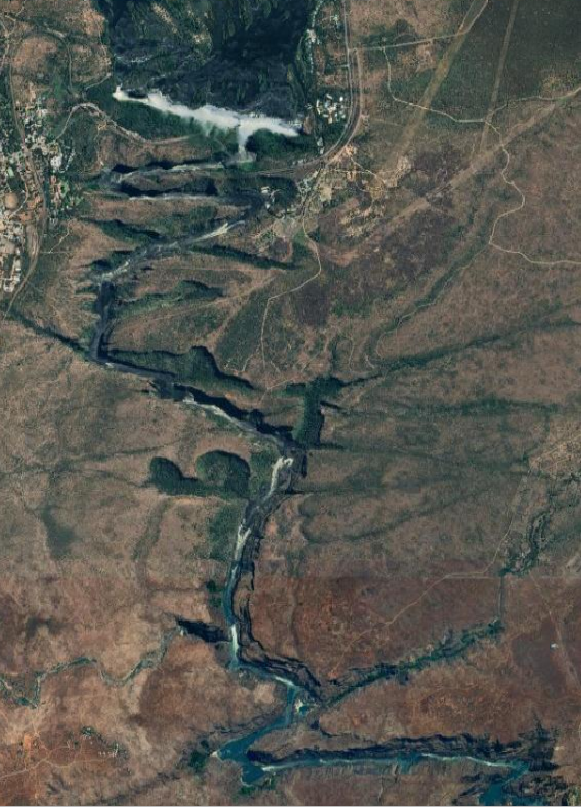 Satellite data acquisition
Possibility to purchase aerial imagery
From satellite
From airborne
From drone
Page 19
16 Aug. 2023
GIZ-AUBP : overview for UN-GGIM conference
Watershed limit definition
DTM acquisition
Calculation of the ridge line
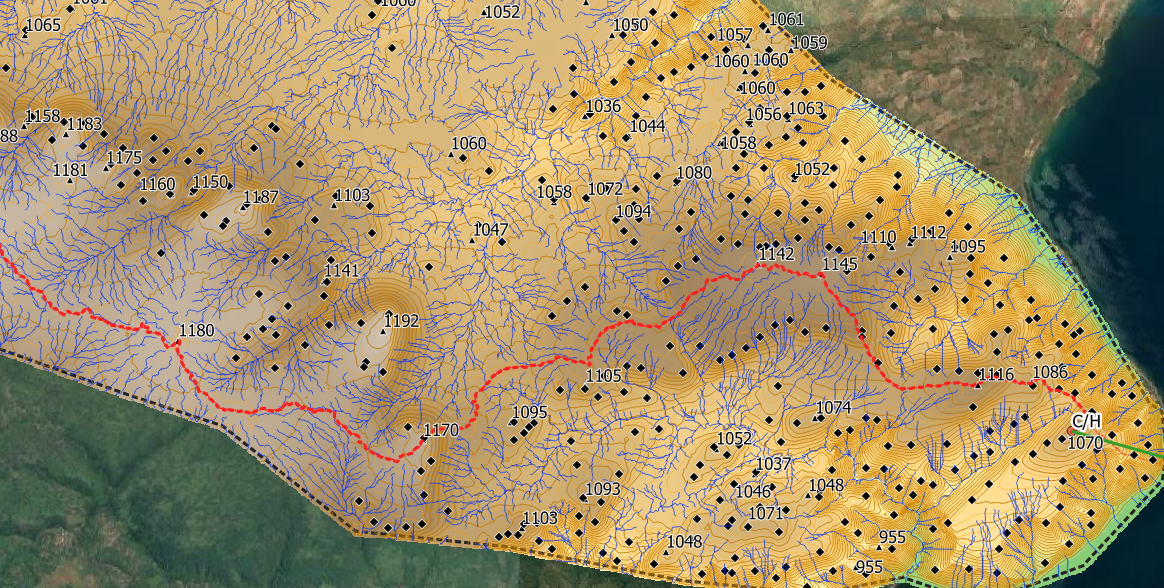 Page 20
16 Aug. 2023
GIZ-AUBP : overview for UN-GGIM conference
Support to map production
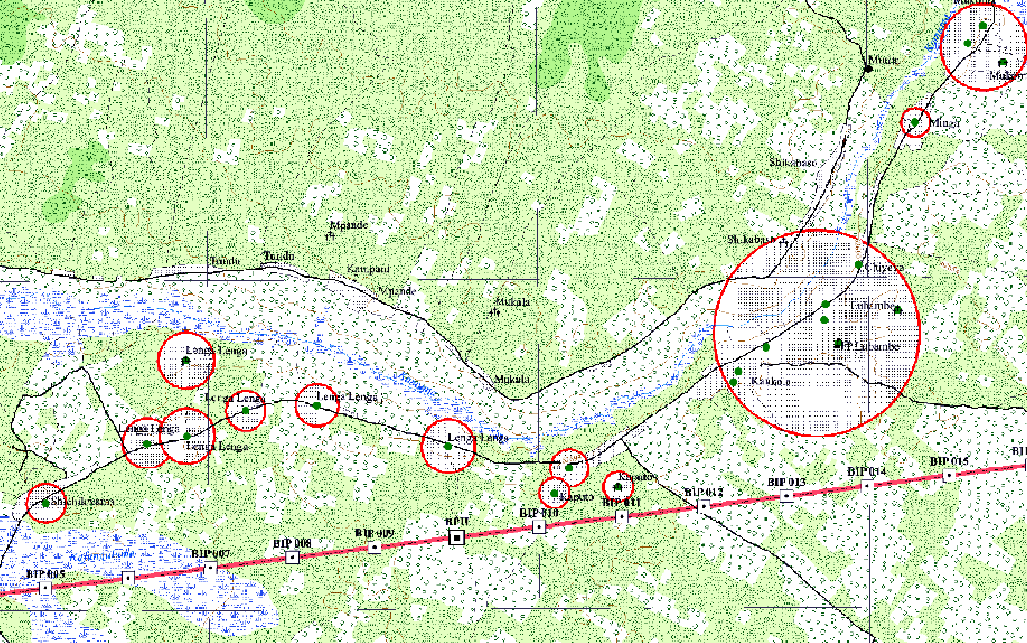 Map production in borderlands

Harmonization of toponyms, inventory of infrastructures

Base for bilateral fruitful discussion
Page 21
16 Aug. 2023
GIZ-AUBP : overview for UN-GGIM conference
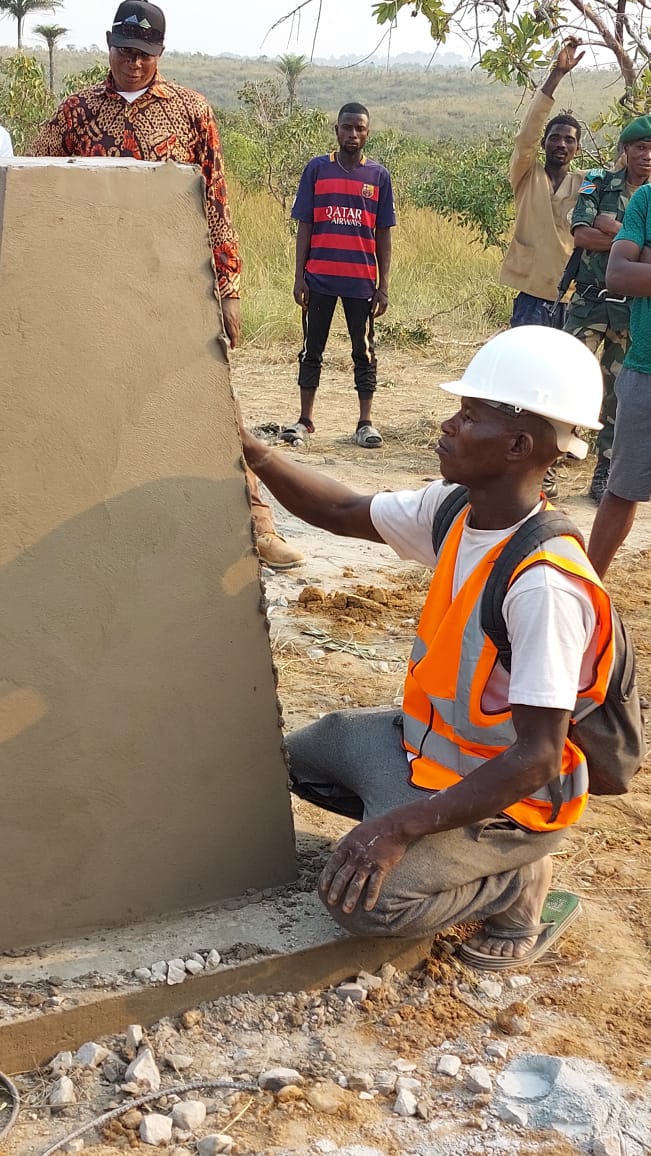 Support to the demarcation process
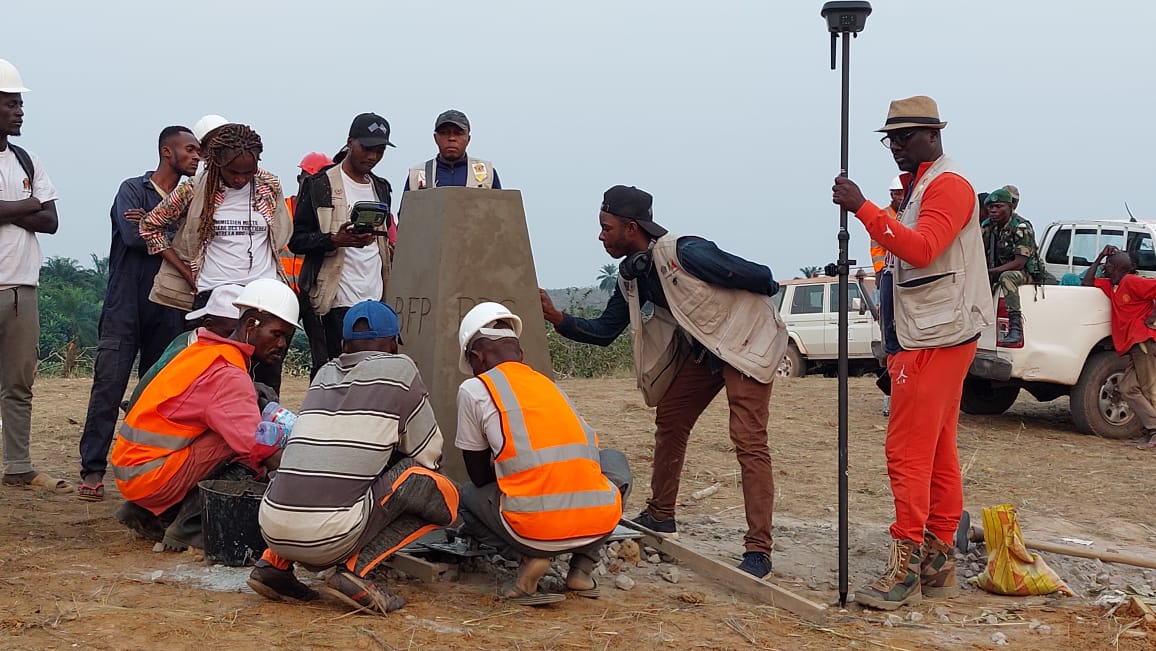 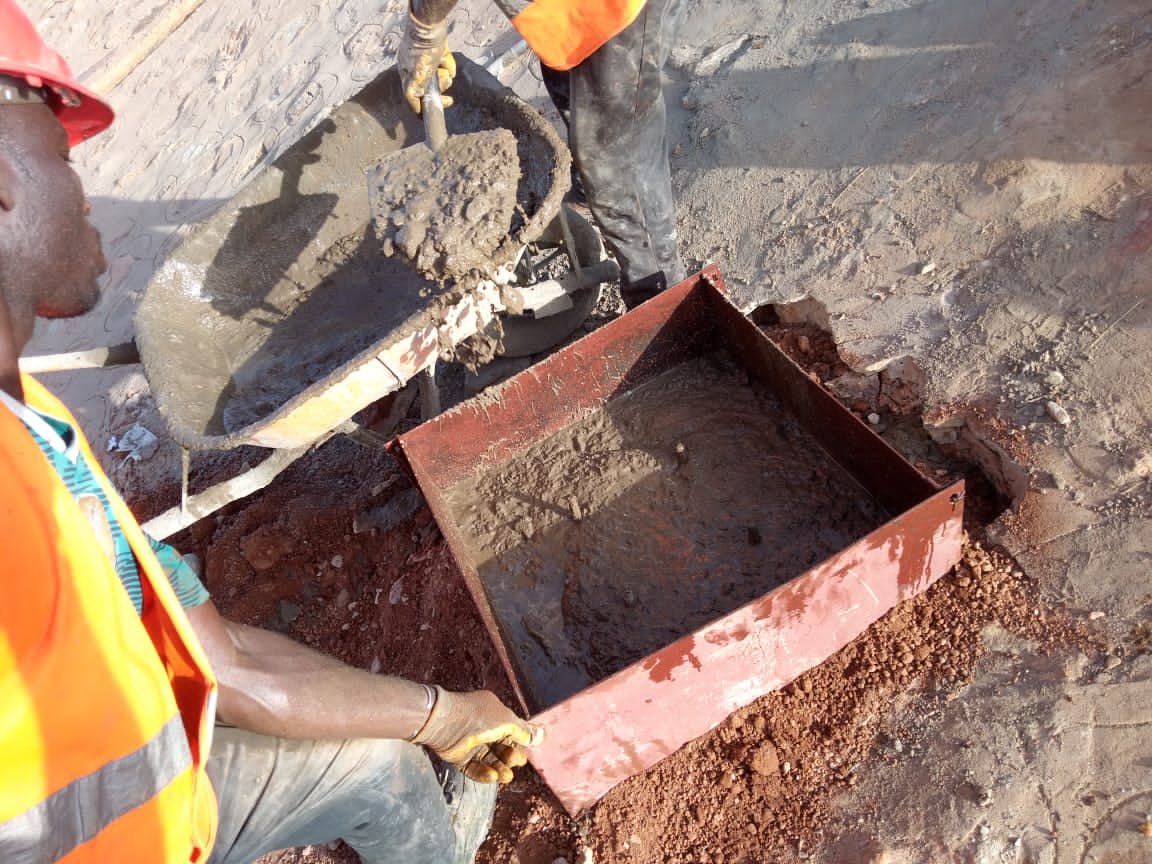 Page 22
16 Aug. 2023
GIZ-AUBP : overview for UN-GGIM conference
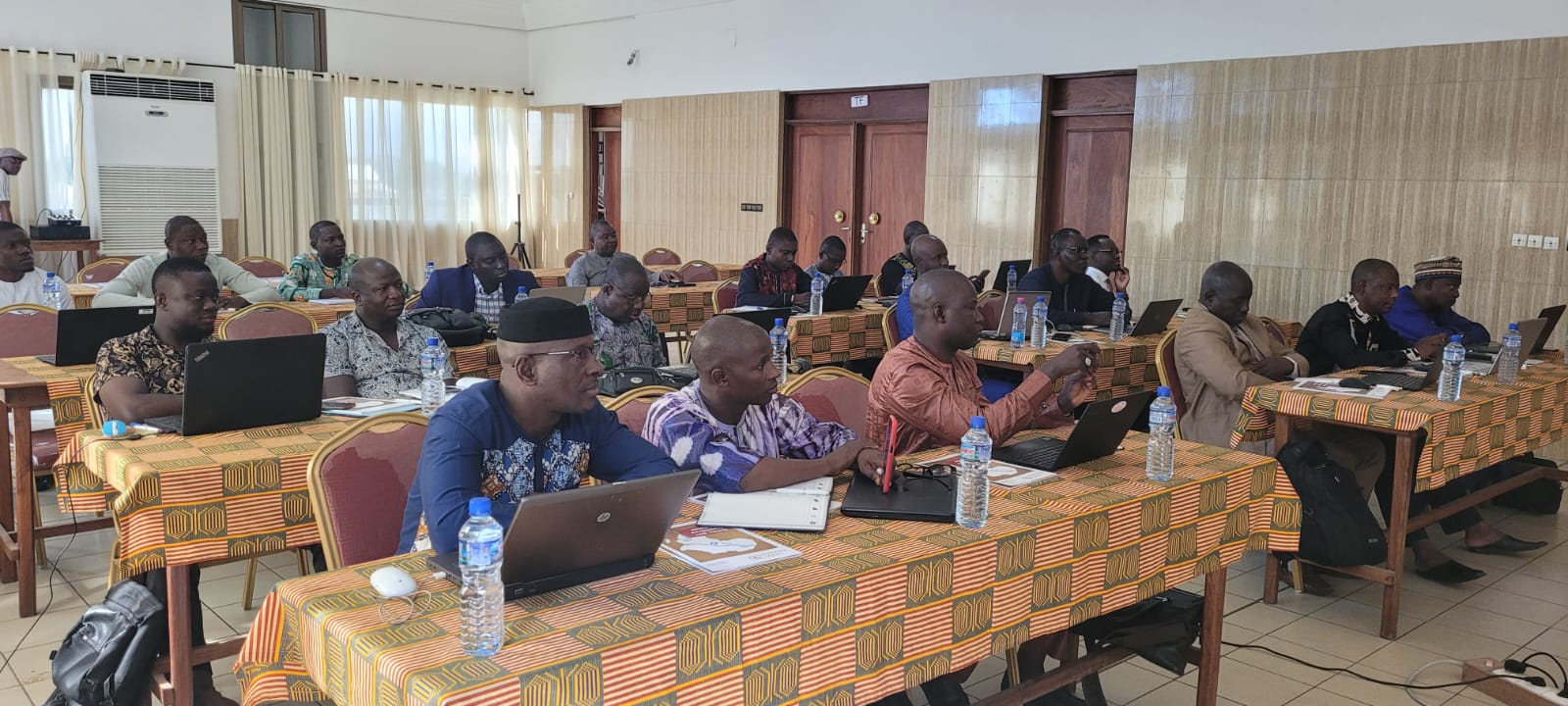 Capacity building
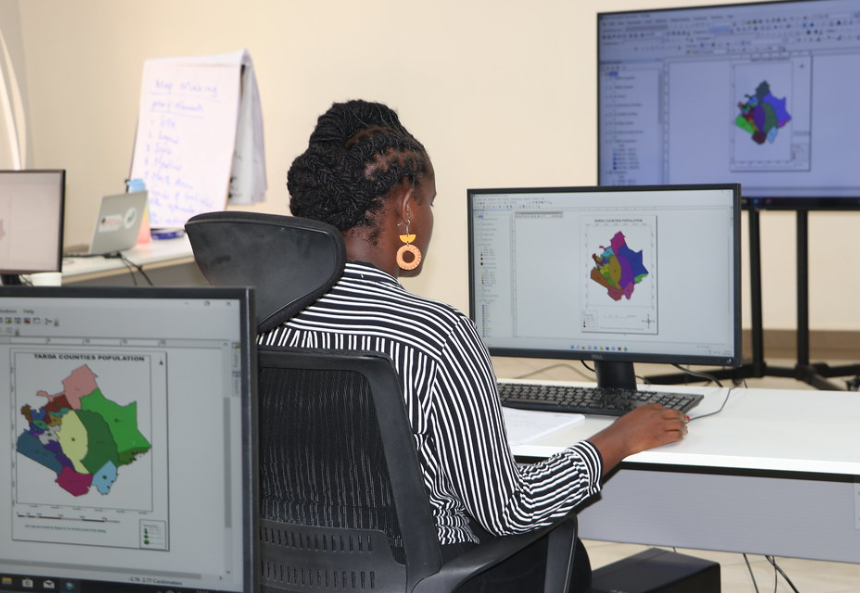 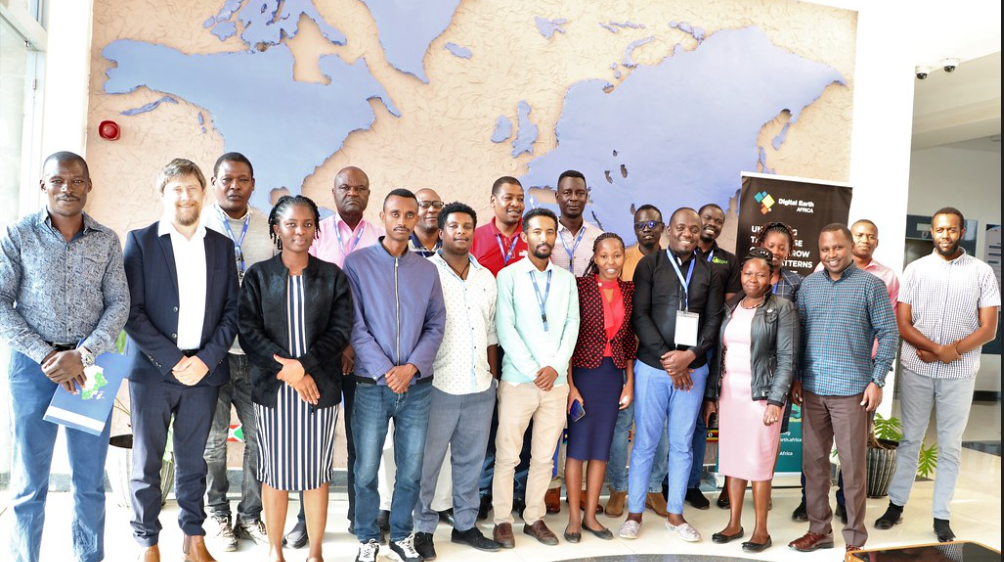 Page 23
16 Aug. 2023
GIZ-AUBP : overview for UN-GGIM conference
Regional planification workshops
Last one organized last June in Abidjan for Western African Countries (with UEMOA and ECOWAS)
15 MS attended

A regional planning workshop planned end of August in Tanzania (with EAC and IGAD)
10 MS invited
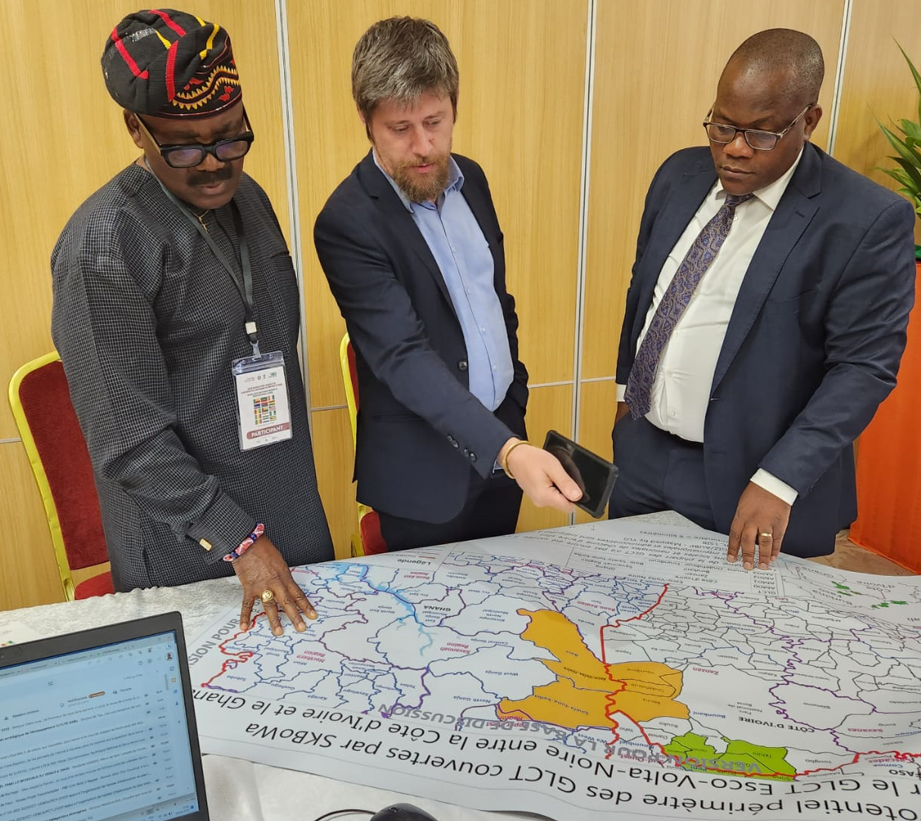 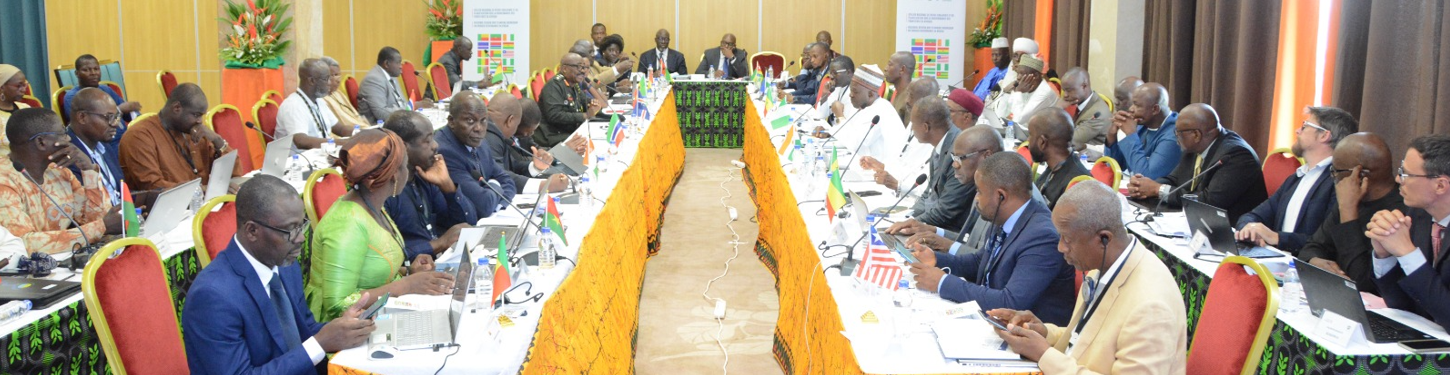 Page 24
16 Aug. 2023
GIZ-AUBP : overview for UN-GGIM conference
Achievements
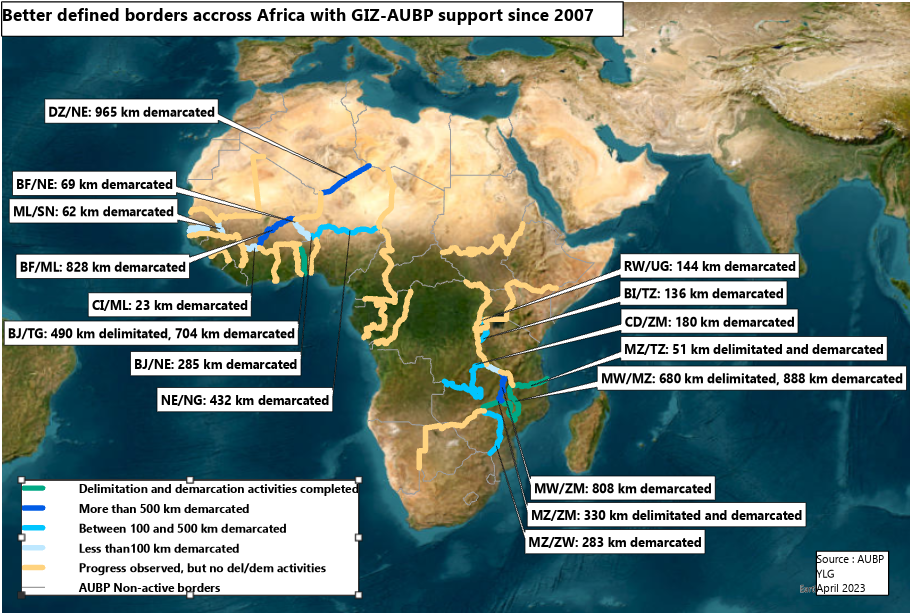 More than 7 000 kilometers of borders across Africa are better defined thanks to AUBP and GIZ support

Adoption of the African Union Strategy for a Better Integrated Border Governance

Adoption of the African Union Convention on Cross-Border Cooperation (Niamey Convention)

African borders are no longer taboo
Page 25
22 Jan. 2019
Titel of the presentation
Achievements
8 practical guidebooks
River Boundaries, Establishment of a National Boundary Commission, Delimitation/demarcation good practices, African Border Dispute Settlement…
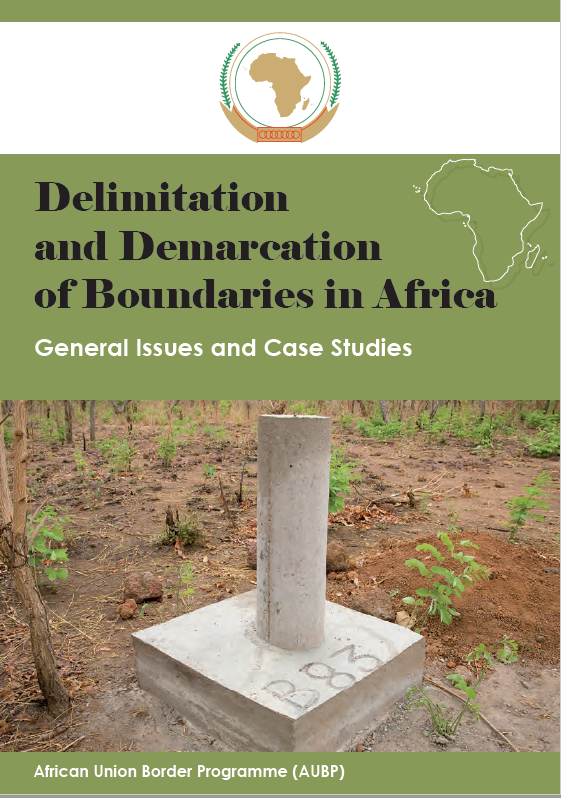 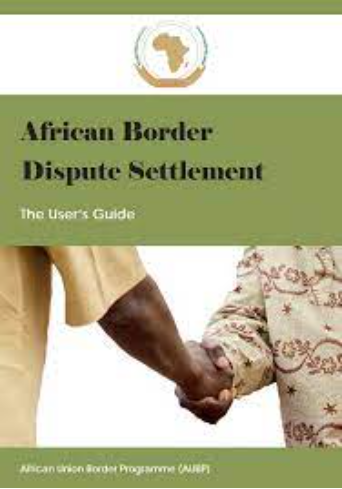 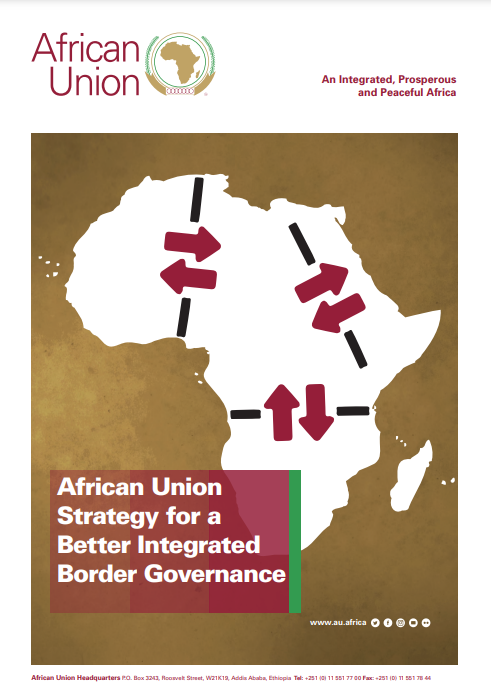 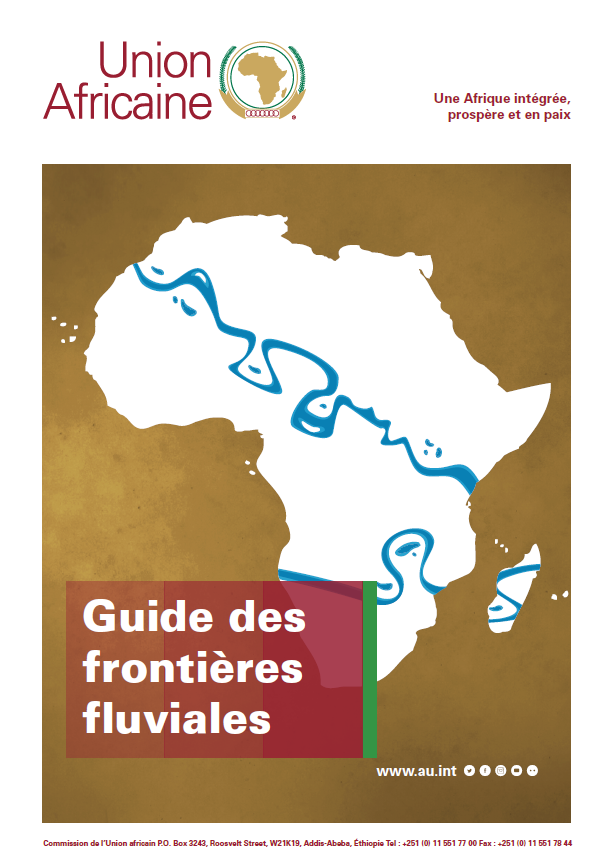 Page 26
16 Aug. 2023
GIZ-AUBP : overview for UN-GGIM conference
Perspectives
GIZ-AUBP remains available for any technical or financial support

GIZ-AUBP want to increase partnerships, networking and co-building creation

Promote shared trainings on specific technical topics to be defined

Call for the creation of a technical network of specialists in geospatial information management in the context of border governance
Surveyors, cartographers, geomatician
NBC, Mapping Agencies, international organizations, academic institutions, and non-governmental organizations (NGOs) with relevant expertise
Experience sharing on border delimitation and demarcation
Start with bi-monthly online conference
All experience-sharing will be welcomed
Develop and disseminate best practices, guidelines, and standards for border surveying and mapping
Page 27
16 Aug. 2023
GIZ-AUBP : overview for UN-GGIM conference